Live Above the Line
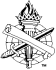 2
Live Above the Line
Successful, fulfilling life
Honest, authentic, and genuine
Christians live above the line in “heavenly places,” Ephesians 1:3; 2:6
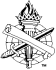 Living ABOVE the Line
3
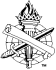 4
DO YOU KNOW WHERE GOD’S LINE IS?
John 8:31-32
God Draws the Line, Not ManJeremiah 10:23
5
Inspired line, 2 Timothy 3:16-17
Revealed by God and pleases Him, Galatians 1:10-12
God’s grace draws line, Titus 2:11-12
Our aim: Please Him, 2 Cor. 5:9; John 8:29
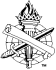 6
God Draws Bright Lines
Truth and error, John 8:31-32; 17:17
Evil and good, Isaiah 5:20 (Amos 5:14-15)
Sin and righteousness, 1 Jno. 3:4; Rom. 6:15-18
God and materialism, Matthew 6:24
Jesus and everyone else, Luke 14:26
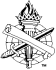 Don’t Let Others Draw Line (1 Cor. 15:33-34; 1 Peter 4:4)
7
Moral lines, 1 Peter 4:4 (Eph. 5:5-7); 1 Peter 1:15-16
Doctrinal lines, Jude 3-4; 2 John 9-11
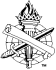 8
HOW DO I “LIVE ABOVE THE LINE?”
Must Know Where God’s Line Is(Hebrews 5:12-14)
9
Must know God’s word, Ephesians 5:17 (John 8:31-32)
Must grow in your knowledge of the word, 2 Peter 3:18
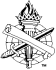 Do What God Says is Right(James 4:17; 1:22; Luke 6:46; Matthew 7:21)
10
Courageous faith
Be a spiritual leader
Rise above the moral chaos and compromise of the world, 1 John 2:15; 1 Peter 4:4
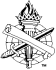 Requires Heart Conversion(Acts 3:19)
11
Be a living sacrifice, Romans 12:1
Must put away sin, Colossians 2:11-12; Ephesians 4:20-22
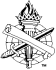 Requires Mind Renewal(Romans 12:2)
12
See yourself above the line!
Set your mind, Colossians 3:1-3
Press forward, unhindered by past, Philippians 3:12-14 (1 Peter 4:2-3)
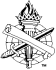 Personal Responsibility(Amos 7:7-9)
13
Be honest with yourself
Admit failures and sins, Luke 18:13-14
Contrite heart acknowledges sin, repents and bears its fruit, 2 Corinthians 7:11
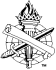 14
Living BELOW the Line
Blame
Justification
Shame
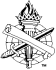 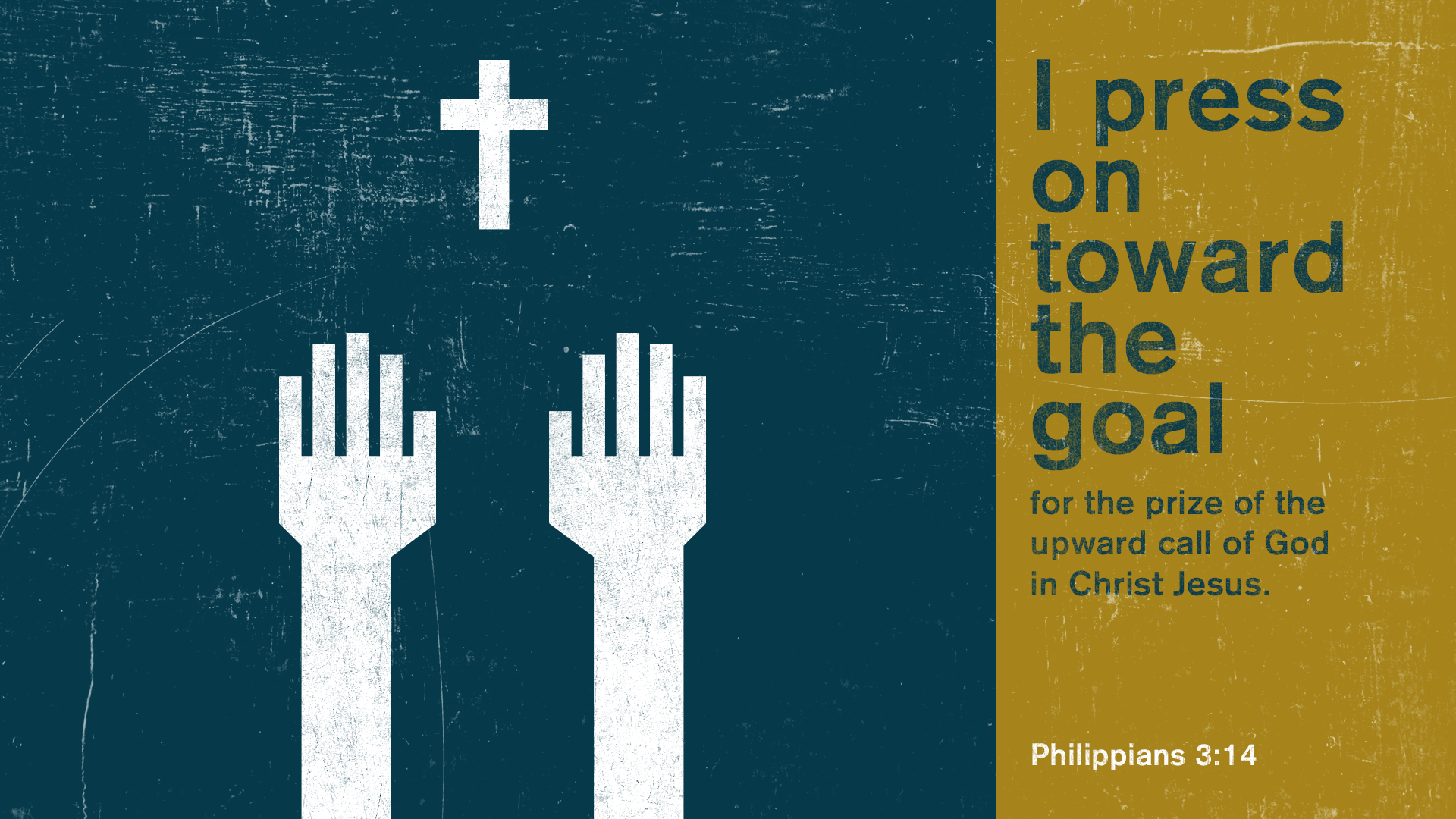 15